ΧΗΜ-444. Εργαστήριο Φυσικοχημείας ΙΙ - Virtual Lab: Συντελεστής Ιξώδους Ροής
Τμήμα Χημείας: Εαρινό Εξάμηνο 3ου Έτους (ΣΤ’ Εξάμηνο)
Διδάσκοντες: Δρ. Βασίλειος Παπαδημητρίου (Ε.Δι.Π.),a Νικόλαος Στρατηγάκης (Ε.Δι.Π.)b
Υπεύθυνος Εργαστηρίου: καθ. Γεώργιος Φρουδάκης
e-mail: abpapadim@uoc.gr, bstratign@uoc.gr, cfrudakis@uoc.gr
Web Links: Unified and Communication Platform MS Teams
	        e-class (eilotas.chemistry.uoc.gr/eclass/)
Ηράκλειο, 2020
Δυναμικό Ιξώδες – Ιδιότητα Μεταφοράς Γραμμικής Ορμής
Συντελεστής Ιξώδους, n (Pa s)
Περιορισμός στην Ικανότητα Μεταφοράς Γραμμικής Ορμής
Ρευστού (Αέριο ή Υγρό) με  Βαθμίδωση Ταχύτητας (dux/dz) 
Διαμοριακές Αλληλεπιδράσεις – Κατεύθυνση z
Κινητήριος Δύναμη: Διαφορά Ταχύτητας, ux
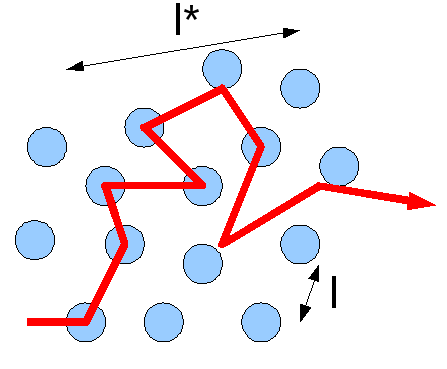 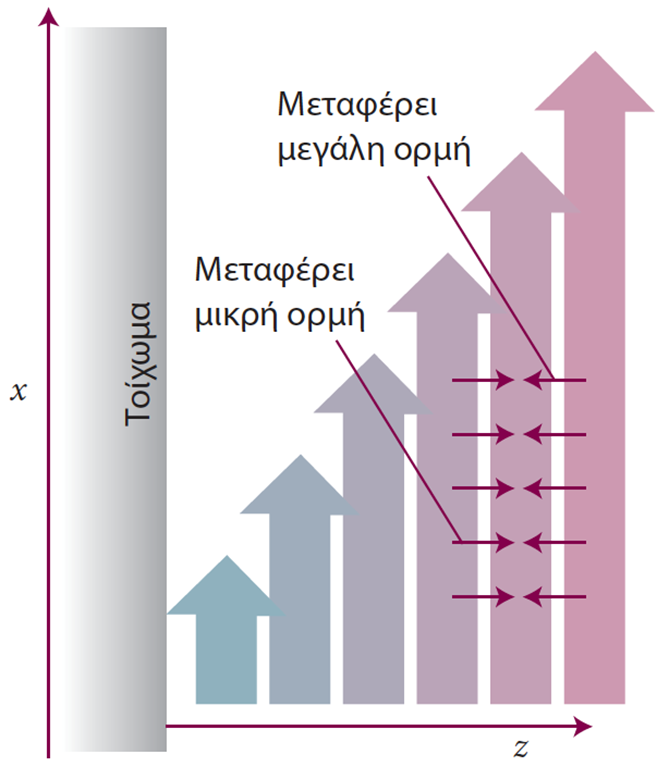 Η μείωση της Ρευστότητας 
σε μία κατεύθυνση , x, ενός Αερίου
 ή Ενός Υγρού προέρχεται ως Αποτέλεσμα 
των Δυνάμεων Συνοχής, z και στα Υγρά 
μπορεί να Αντιστοιχισθεί 
με την Τριβή
Αέριο
Όσο Ισχυρότερες οι Διαμοριακές Αλληλεπιδράσεις,
 Τόσο Μεγαλύτερο το Ιξώδες και Μικρότερη η Ρευστότητα
Υγρό
Εικονική Αναπαράσταση Ιξώδους και Εξάρτηση από Τ και ΜW
Υγρό – «Τριβή»
Μακρομόρια - Γεωμετρία
Υγρό, n(T)
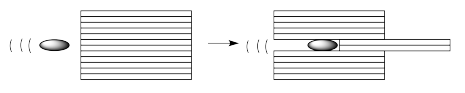 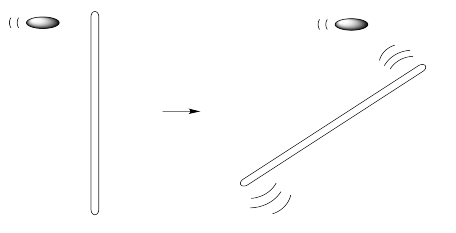 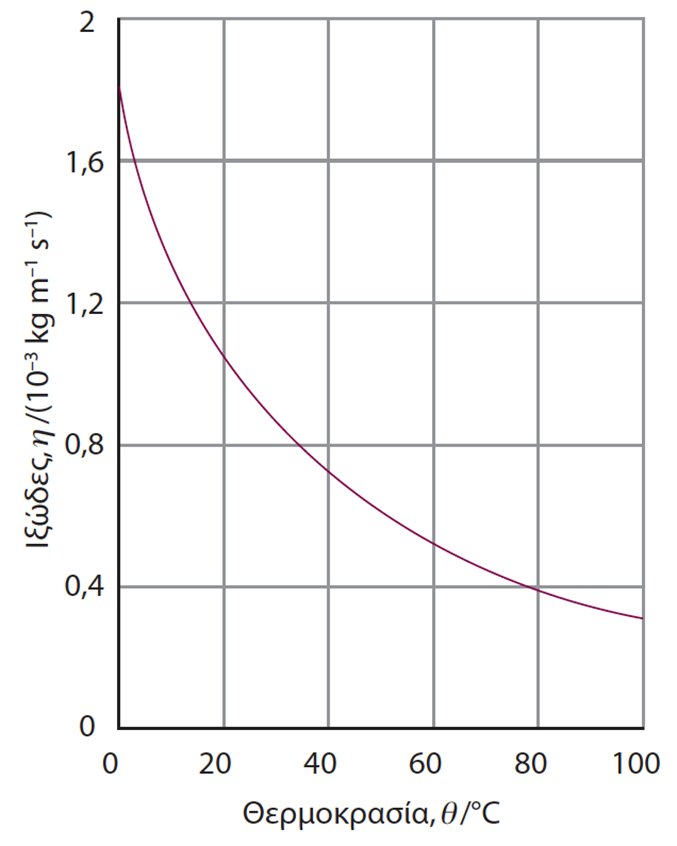 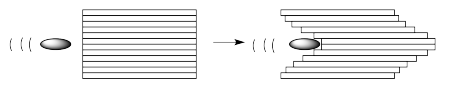 Αέριο – Κρούσεις
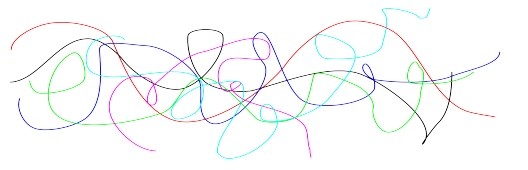 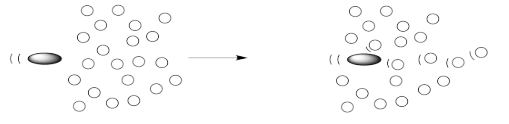 Υγρό, n(Μ)
Διασύνδεση Συντελεστών Διάχυσης και Ιξώδους
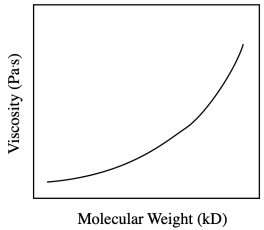 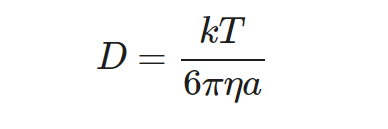 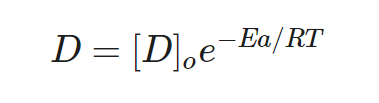 Κινηματικό Ιξώδες
ρ: Πυκνότητα
Stokes – Einstein
Εξάρτηση Συντελεστή Ιξώδους από τη Θερμοκρασία n(T)
Eyring (1937) – Συχνότητα (v) Υπέρβασης ΔΕu
Arrhenius - Guzman
Ν: Αριθμητική Πυκνότητα
d: Διαστρωματική  Απόσταση
r: Διαμοριακή Απόσταση
Η Πιθανότητα να Μεταφερθεί 
η Γραμμική Ορμή του Ρευστού
Ο Παρανομαστής στο Εκθετικό Μέρος (RT) 
Κανονικοποιεί την Ea, ως προς το Μέσο 
Θερμικό Περιεχόμενο των Μορίων της Συλλογής
Υγρό σε Διαφορετικές Θερμοκρασίες
Κινητική Θεωρία Αερίων (ΚΘΑ)
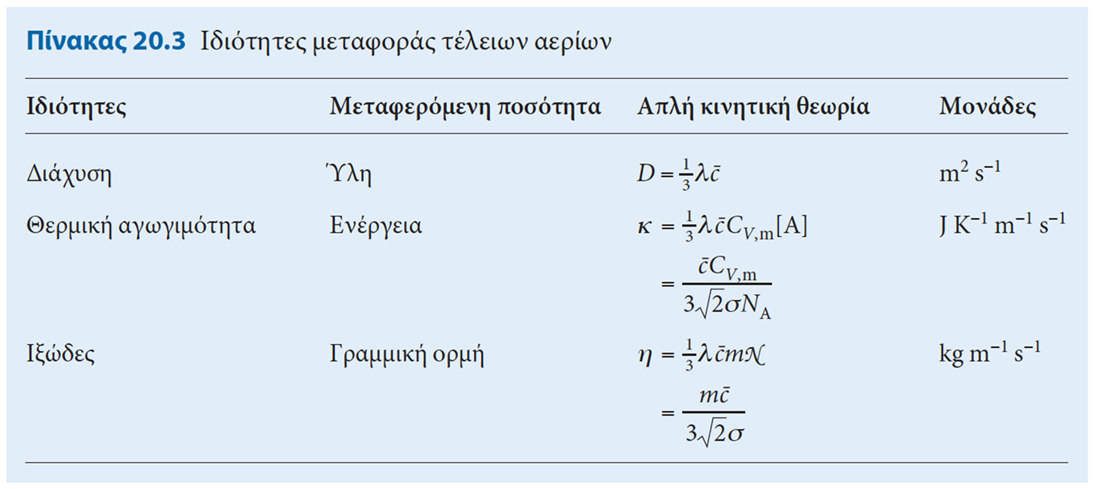 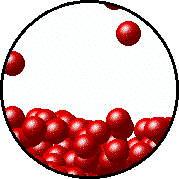 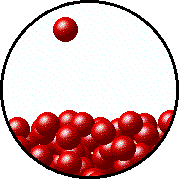 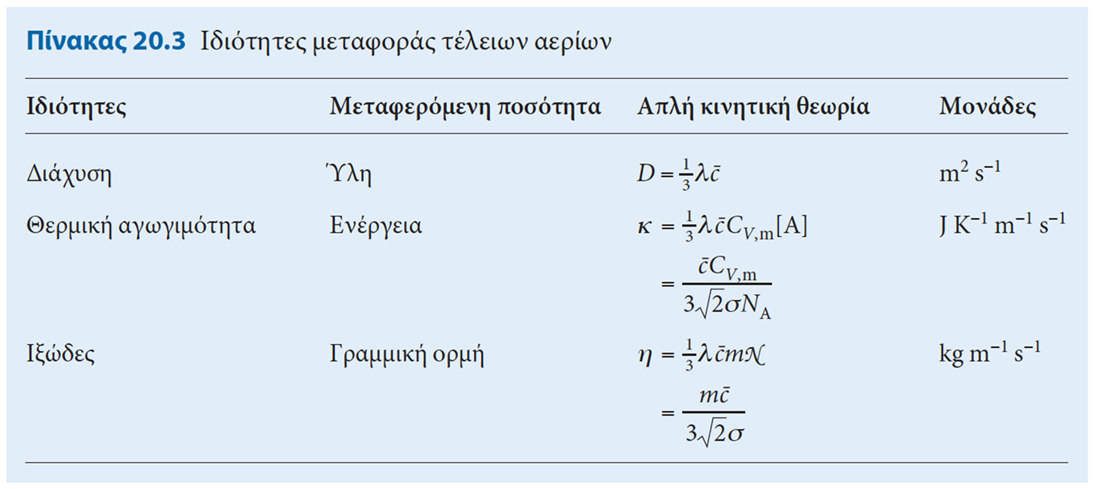 Τ1 < Τ2
Υγρά, n(T)
Η Αύξηση της Θερμοκρασίας Οδηγεί σε Μείωση του Ιξώδους
Τ2
Τ1
Αέρια, n(T)
Η Αύξηση της Θερμοκρασίας Οδηγεί σε Αύξηση του Ιξώδους
 Τ   Συνεκτικότητας (  <r> και  RT)
Πειραματική Διάταξη Ostwald - Höppler
Βαθμονομημένος Ζυγός
Θερμόμετρα
Σφαίρα
Χρονόμετρο Χειρός
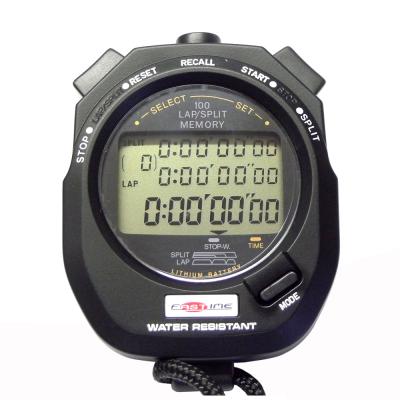 Έξοδος Νερού
Τ2
Τ1
Είσοδος Νερού
(Θερμοστάτηση)
Τέλος Διαδρομής
Θέση Ισορροπίας
Κλίμακα Μετατόπισης Σφαίρας
Η2Ο
Βαρίδια
0
Γλυκερόλη
Πειραματική Διάταξη Ostwald - Höppler
Βαθμονομημένος Ζυγός
Θερμόμετρα
Σφαίρα
Ένα Εύκολο Πείραμα στο Σπίτι
Χρονόμετρο Χειρός
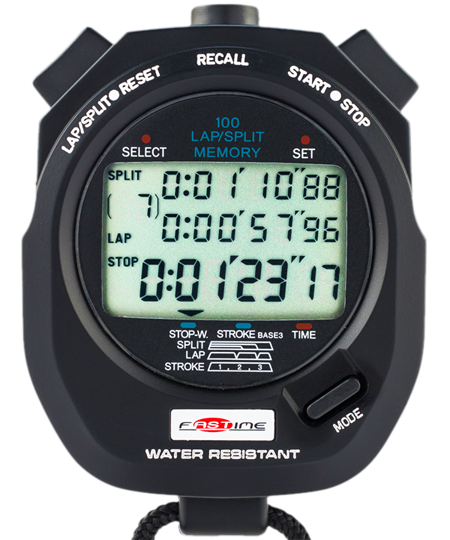 Έξοδος Νερού
Για την Επανάληψη της Μέτρησης
Τ2
Τ1
Είσοδος Νερού
(Θερμοστάτηση)
Τέλος Διαδρομής
Θέση Ισορροπίας
Κλίμακα Μετατόπισης Σφαίρας
Η2Ο
0
Γλυκερόλη
Βαρίδια
Η Κίνηση της Σφαίρας κατά τη Μεταφορά Ορμής
Δρώσες Δυνάμεις στη Βυθιζόμενη Σφαίρα
Παράγοντες που Επηρεάζουν το Ιξώδες
Βάρος: Fg = m  g = ρs  Vs   g
1. Θερμοκρασία: Αύξηση της Θερμοκρασίας 
Επιφέρει Μείωση του Ιξώδους στα Υγρά και 
Αύξηση στα Αέρια.
F: Συντελεστής Σφαίρας (m-1 s-2 )
G: mmot– meq (g)
“Τριβή”: FT = -K  uορ   η (Stokes)
K: Συντελεστής Μορφής Σώματος (Κ = 6πr για Σφαίρα)
2. Πίεση: Ελάχιστη Επίδραση στα Υγρά Κάτω 
από το Κανονικό Σημείο Ζέσης ΑΛΛΑ Αύξηση 
Του Ιξώδους στα Αέρια.
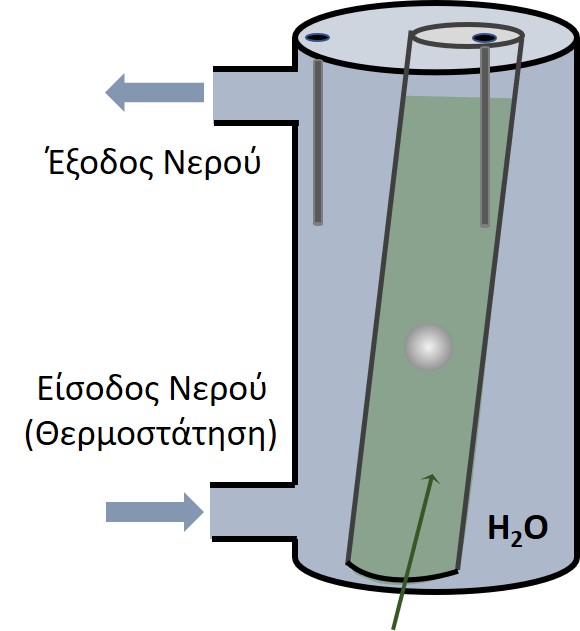 FA
FT
u(t) (cm s-1)
uορ= S / t
3. Πολικότητα: Αύξηση της Πολικότητας των
Μορίων Επιφέρει Ενίσχυση των Διαμοριακών 
Αλληλεπιδράσεων και Αύξηση του Ιξώδους.
4. Μοριακό Βάρος: Αυξημένη Μοριακή Μάζα
Αυξάνει το Πλήθος των Δυνάμεων Συνοχής και
Αυξάνει το Ιξώδες.
Fg
t(s)
Εξάρτηση του Ιξώδους από τη Θερμοκρασία
Για Διαφορετικά Ρευστά (Ελαιόλαδο - Γλυκερίνη)
Προσδιορισμός Συντελεστή Ιξώδους –  Virtual Lab: Ανάλυση Δεδομένων
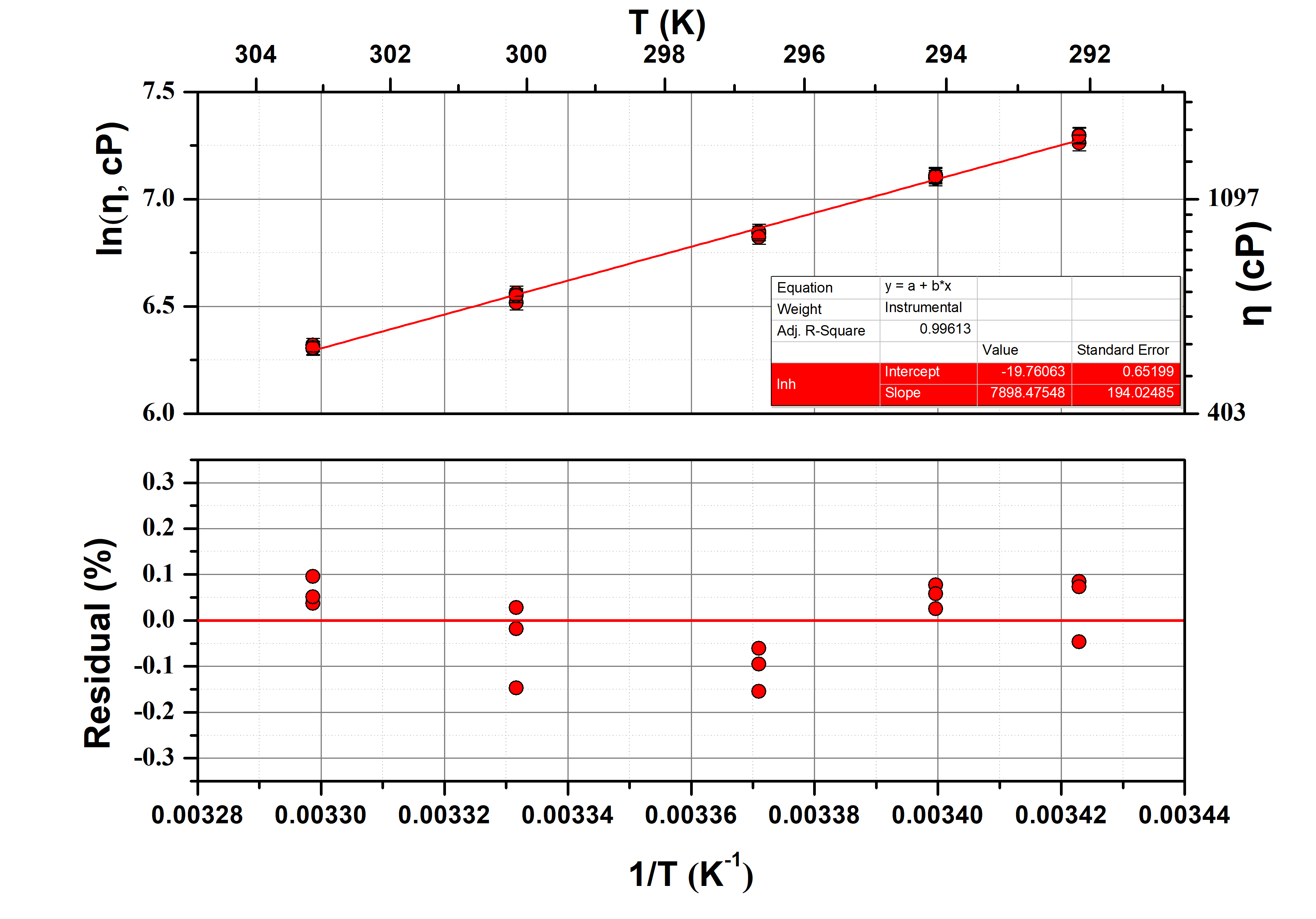 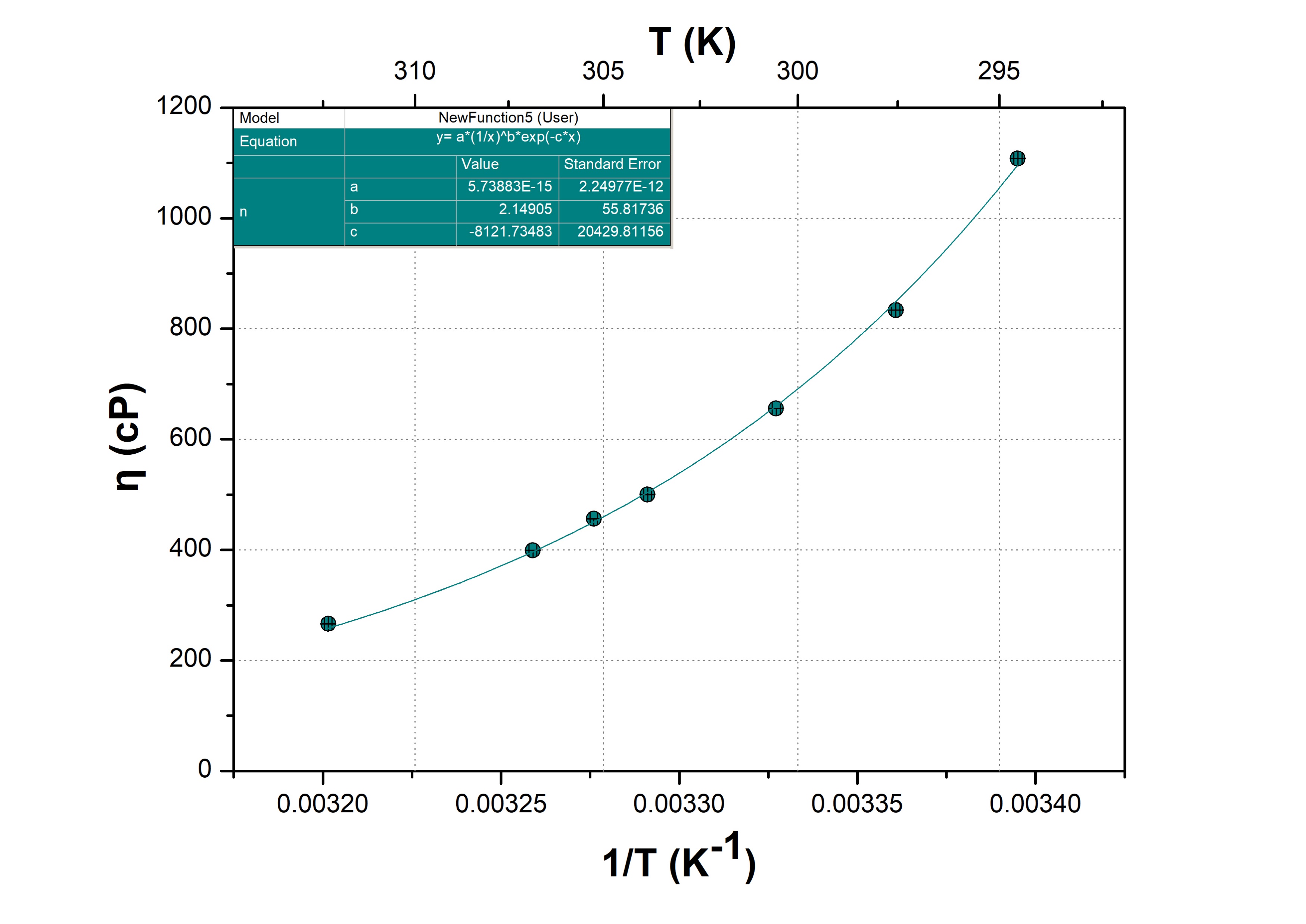 Σφάλματα και Αποτίμηση Μετρήσεων
1. Θερμοκρασία Γλυκερόλης: Πώς και πού 
Ρυθμίζεται και Καταγράφεται η θερμοκρασία.
2. Καθαρότητα Γλυκερόλης: Δύνανται να Επηρεάζουν οι Προσμίξεις την Τιμή του n; (Deviation Plot)
3. Μηχανικό Σύστημα Ζυγού: Ενδέχεται να Προσαυξάνει την Αντίσταση;
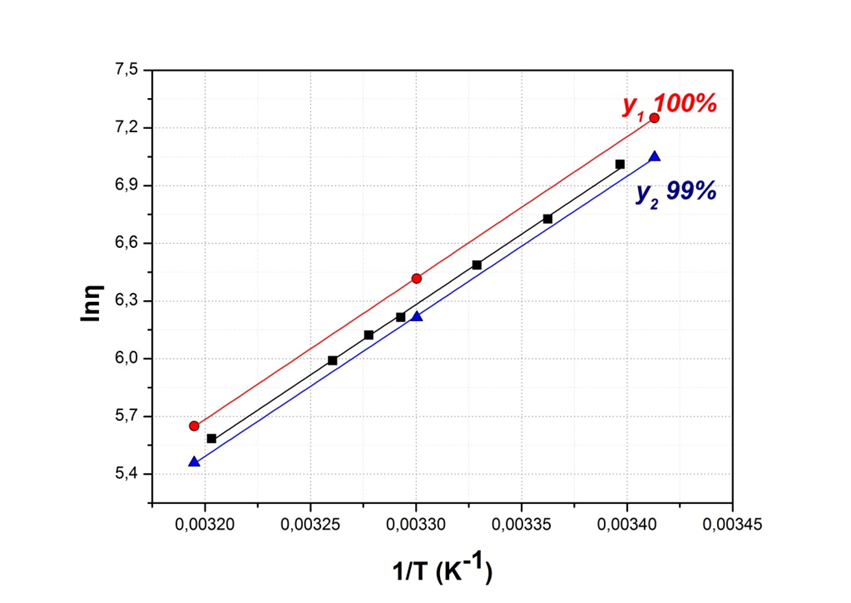 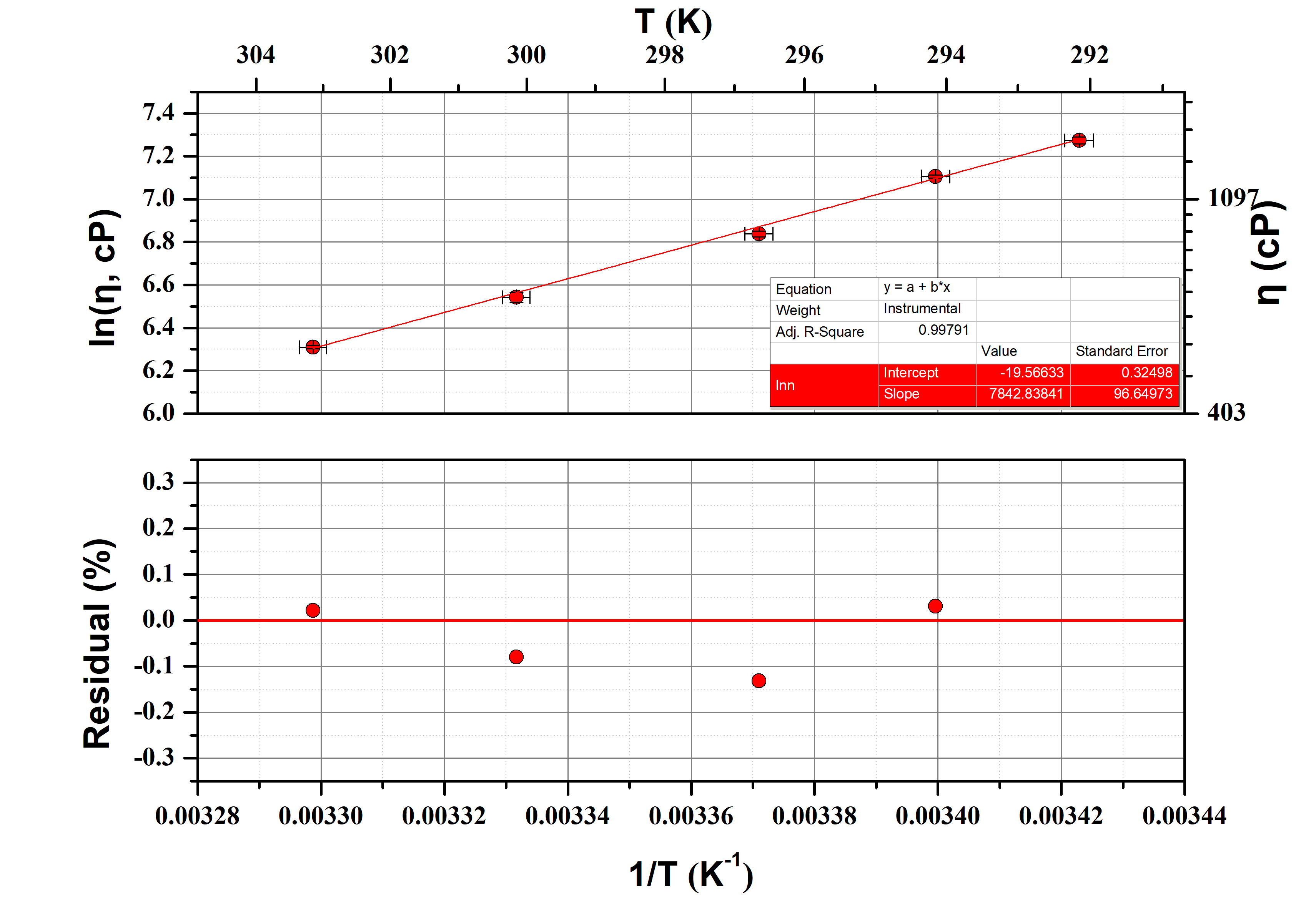 4. Θερμοκρασία και Πίεση Εργαστηρίου: Επιδρούν στις Μετρήσεις του n;
5. Οι Συνδέσεις Κυκλοφορητή με το Ιξωδόμετρο: Εισάγουν Σφάλμα στην Τ του Πειράματος;
6. Βέλτιστες Συνθήκες Μέτρησης n: Επιδρούν Υψηλές ή Χαμηλές Θερμοκρασίες και Γιατί.